Dirección de Nivel Superior Formación Docente
ENCUENTROS ZONALES
2018
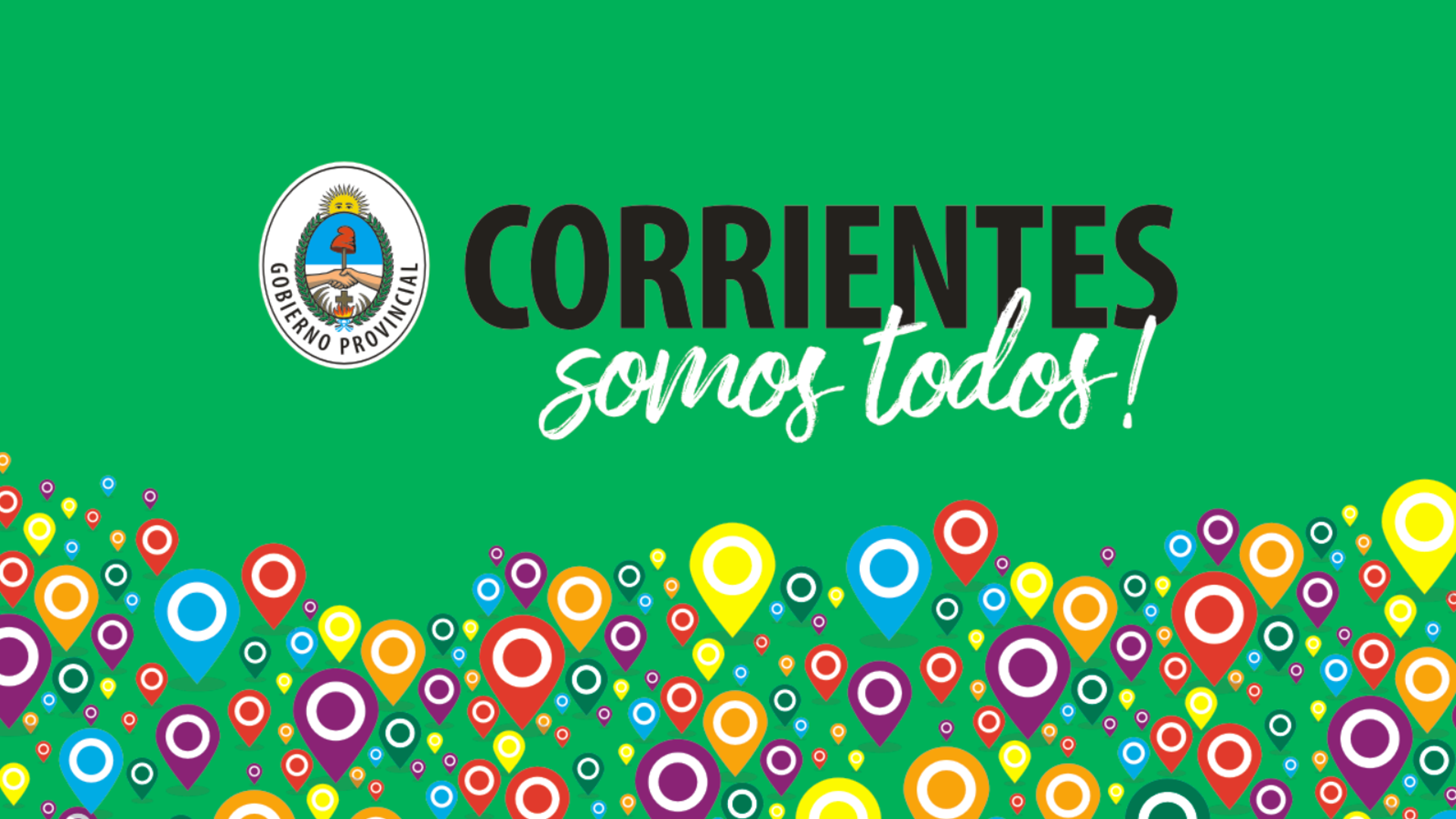 FORMACIÓN DOCENTE
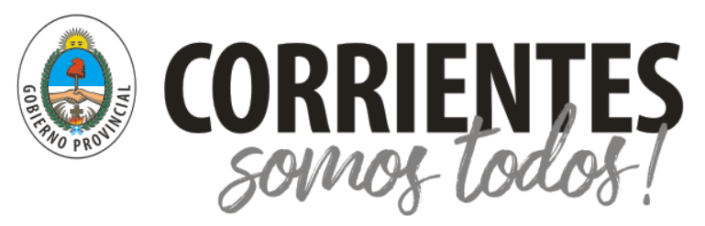 Ministerio de Educación
Dirección de Nivel Superior
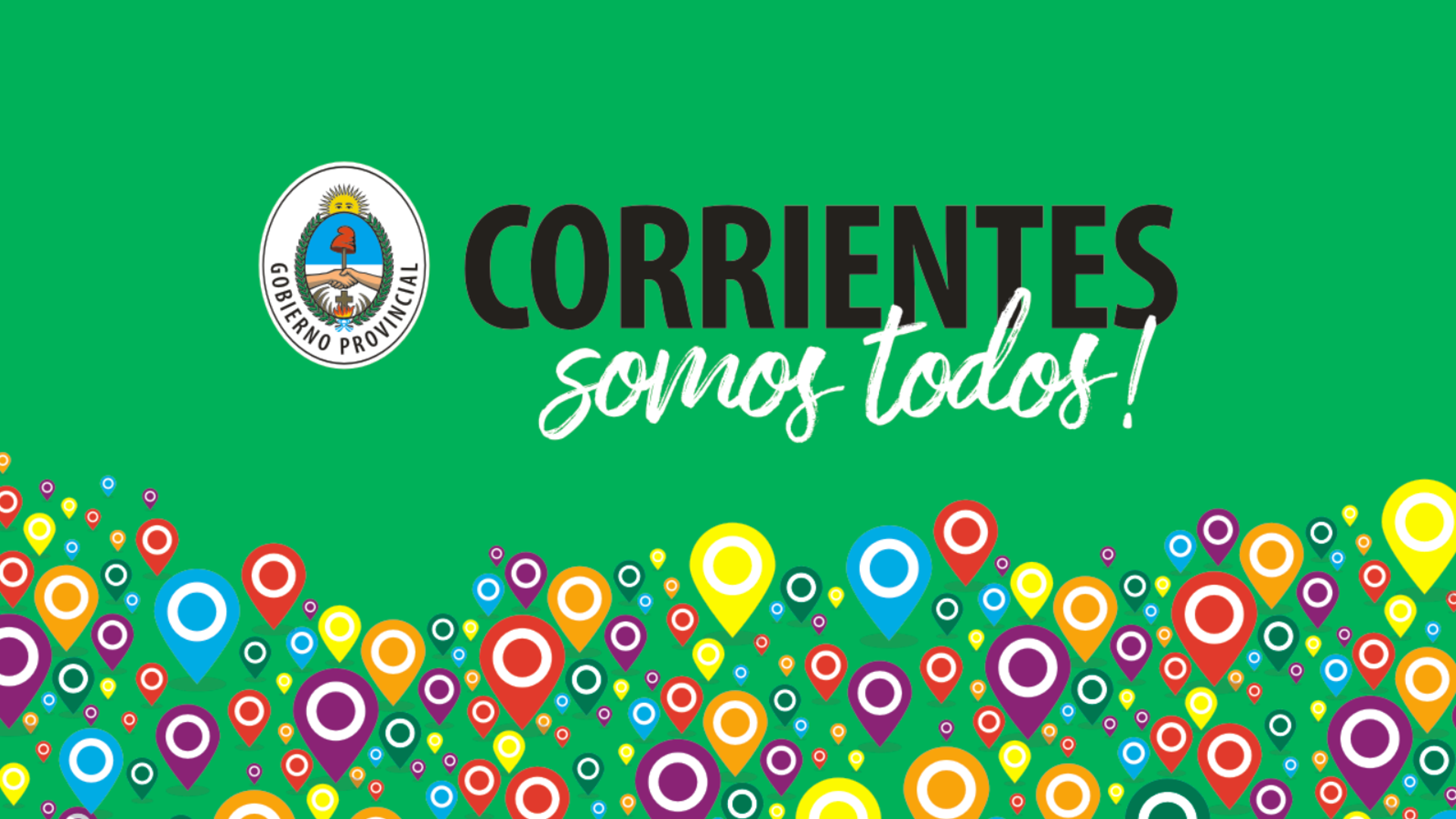 Desarrollo Curricular             Formación de Formadores
Centrar la Formación en la Práctica
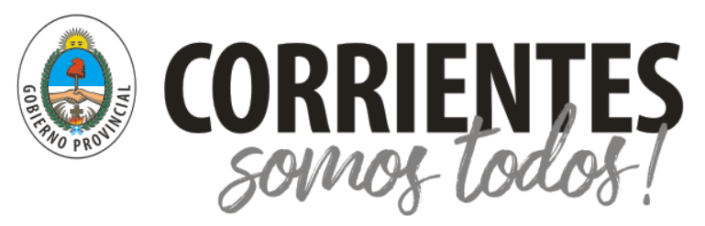 Ministerio de Educación
Dirección de Nivel Superior
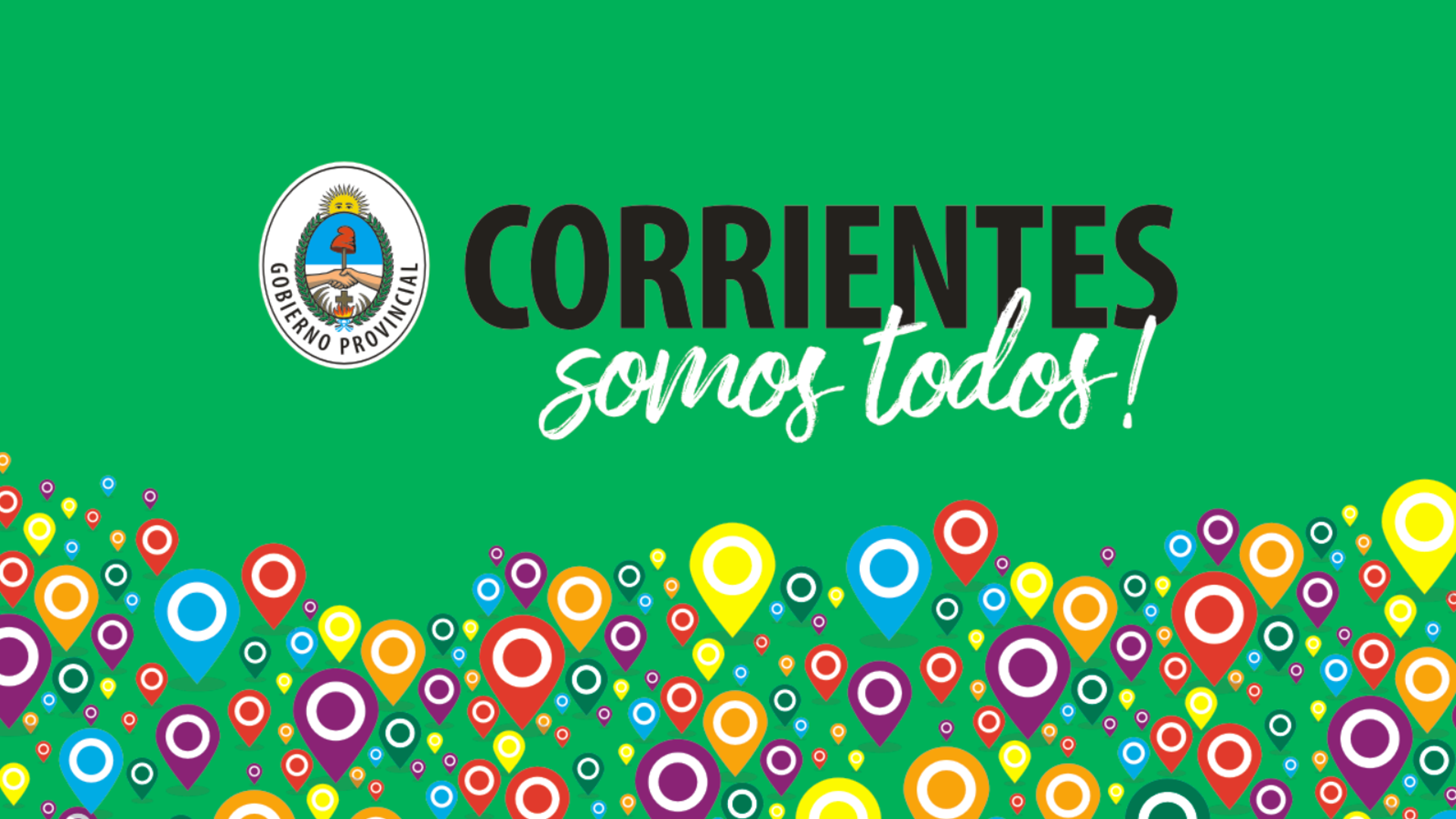 ¿Que Implica Centrar la Formación en la Práctica?
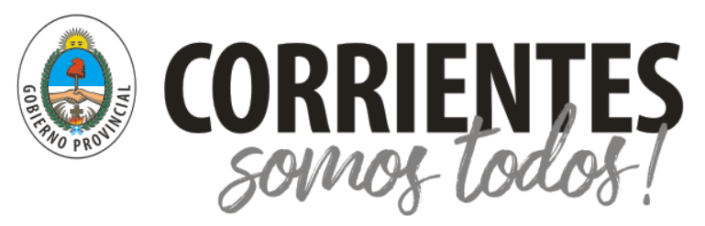 Ministerio de Educación
Dirección de Nivel Superior
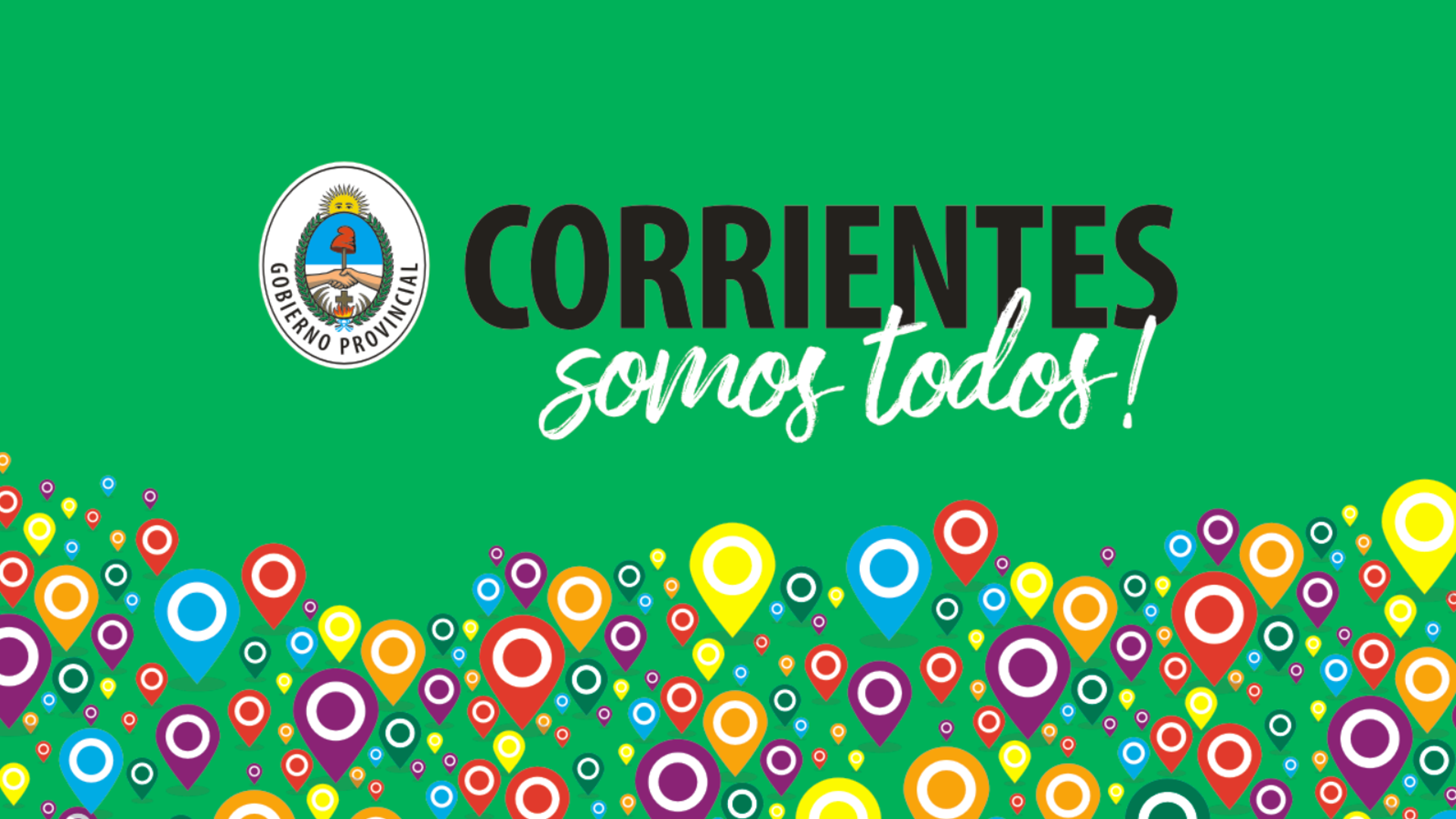 Actualización Académica en Formación Docente
Formación de Formadores
Dispositivo de Fortalecimiento Institucional
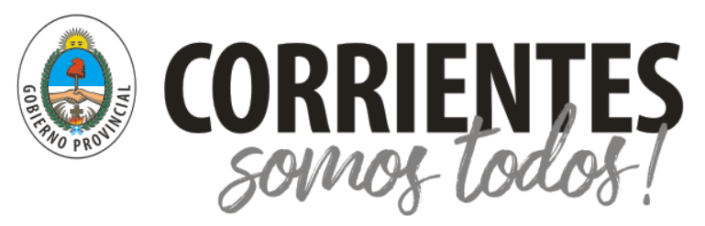 Ministerio de Educación
Dirección de Nivel Superior
Prof




.
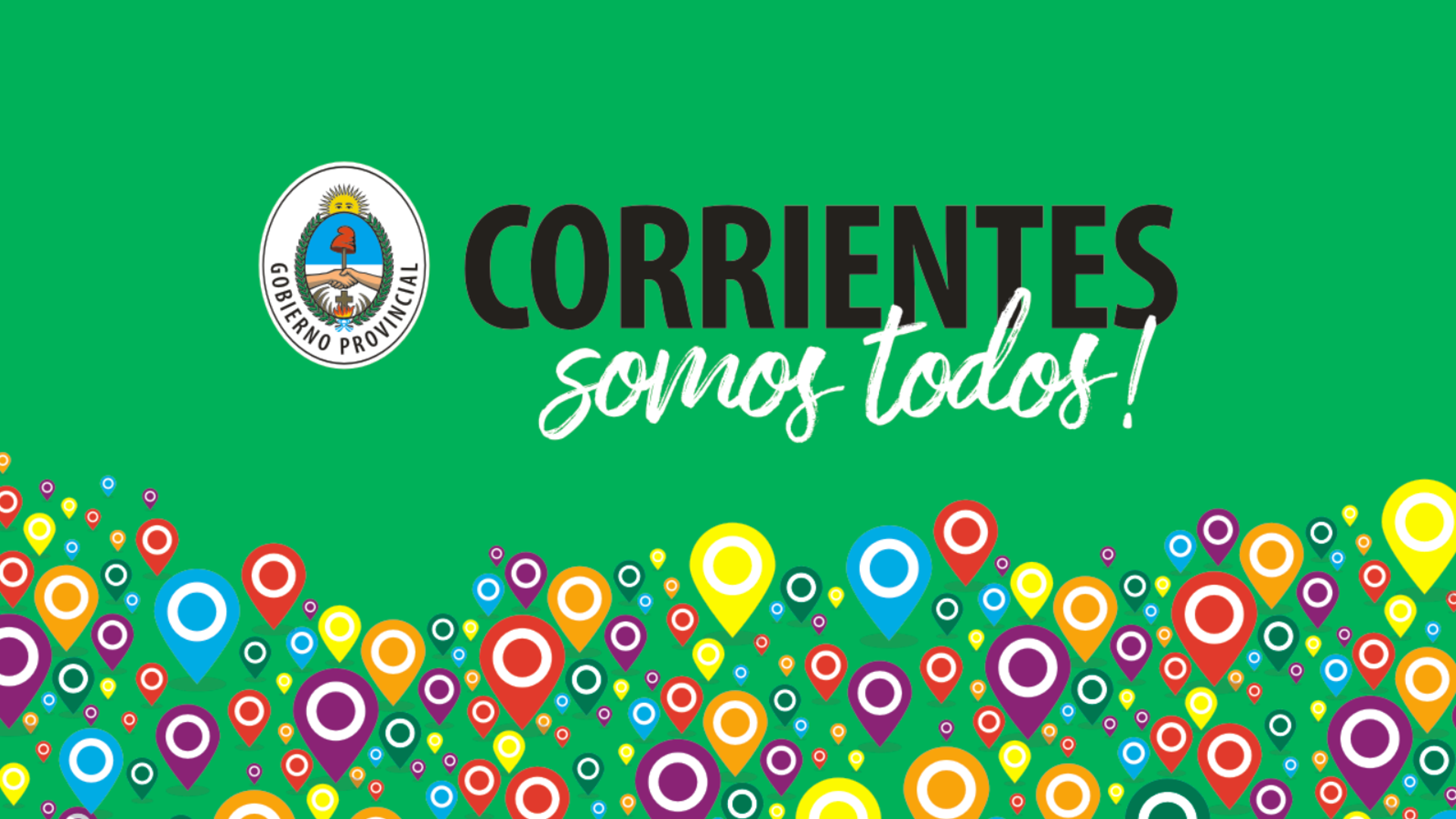 Dispositivo de Fortalecimiento Institucional
Objetivos


Profundizar la relación entre la formación inicial y las características, desafíos y problemas que presenta la práctica docente. 


2)    Intensificar las prácticas de enseñanza en la formación docente vinculadas al desarrollo de las capacidades de comunicación en los estudiantes, en particular, de la producción y comprensión de textos.
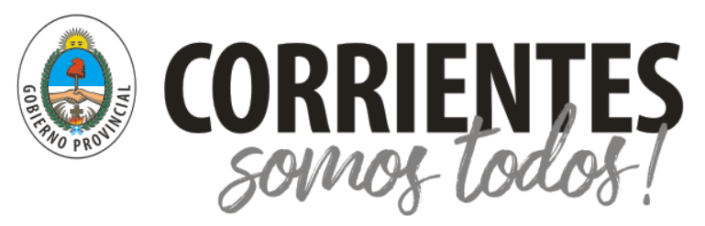 Ministerio de Educación
Dirección de Nivel Superior
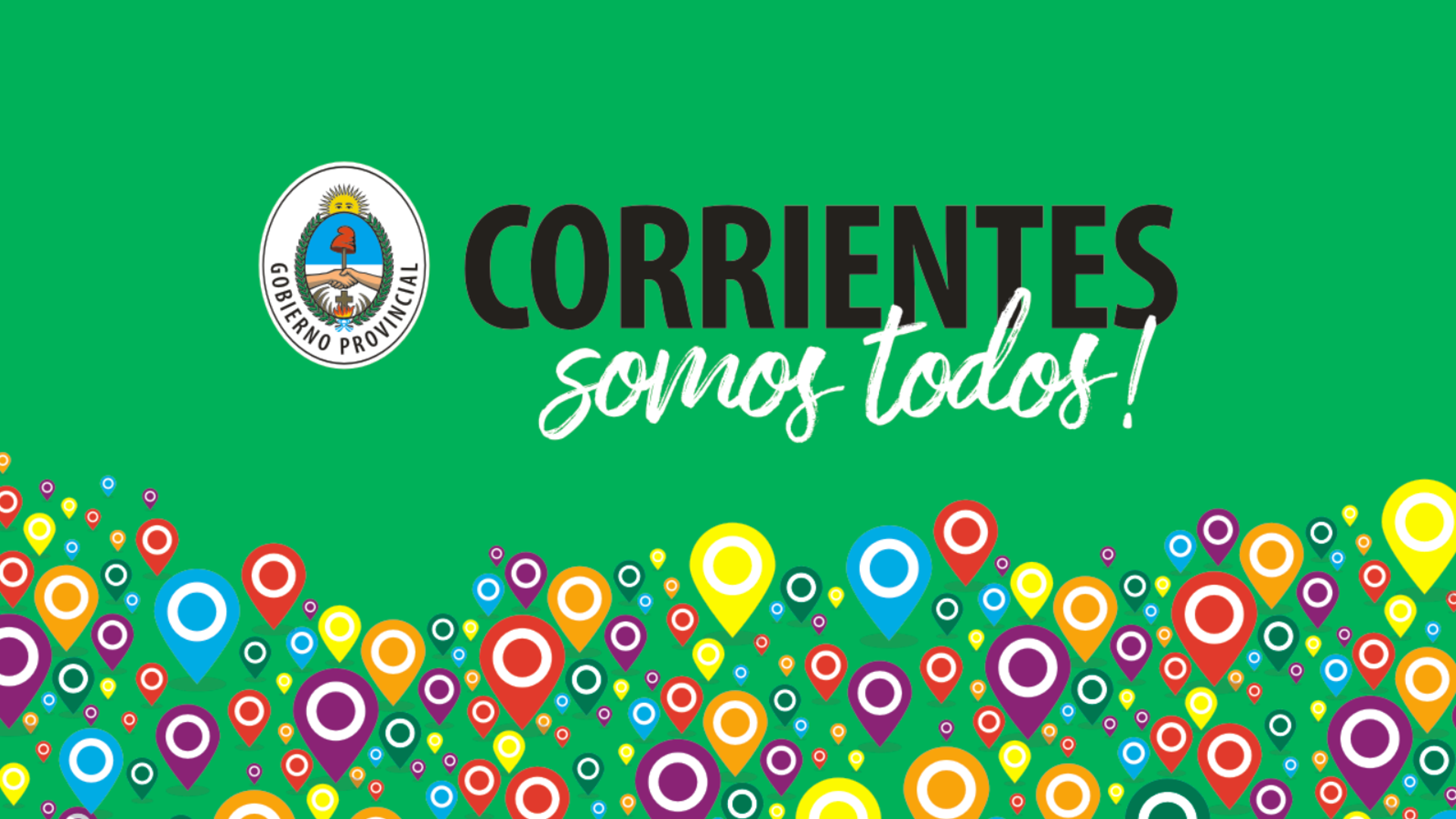 EJES PROPUESTOS
Para el Objetivo 1: “Profundizar la relación entre la formación inicial y las características, desafíos y problemas que presenta la práctica docente”, se definieron los siguientes ejes: 

EJE 1- La inmersión en la práctica y la preparación para enseñar: 
	1.A. Fortalecimiento de los tres campos de formación
	1.B. Fortalecimiento del campo de la práctica
EJE 2- Enseñar y evaluar en el marco de las capacidades profesionales 
EJE 3- La interdisciplinariedad
EJE4- Sistematización de experiencias y saberes producidos por los formadores

Para el Objetivo 2: “Mejorar los aprendizajes de los estudiantes de la formación docente en relación a las prácticas de escritura y lectura, se definieron los siguientes ejes:

EJE 1- Las prácticas de comunicación: lectura, escritura y oralidad en la formación docente
EJE 2- Escritura como proceso de registro y práctica reflexiva
2.A. La escritura y oralidad como espacio articulador y de trabajo colaborativo con las escuelas asociadas
	2.B. La escritura en la propia práctica (de los estudiantes)
EJE 3- Experiencias literarias
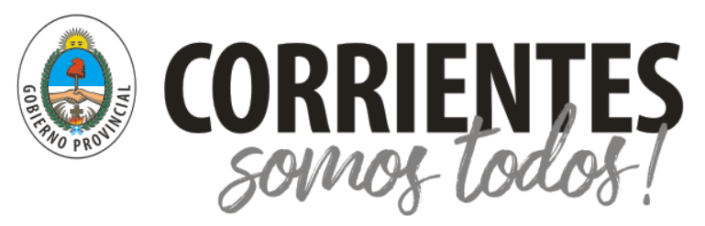 Ministerio de Educación
Dirección de Nivel Superior
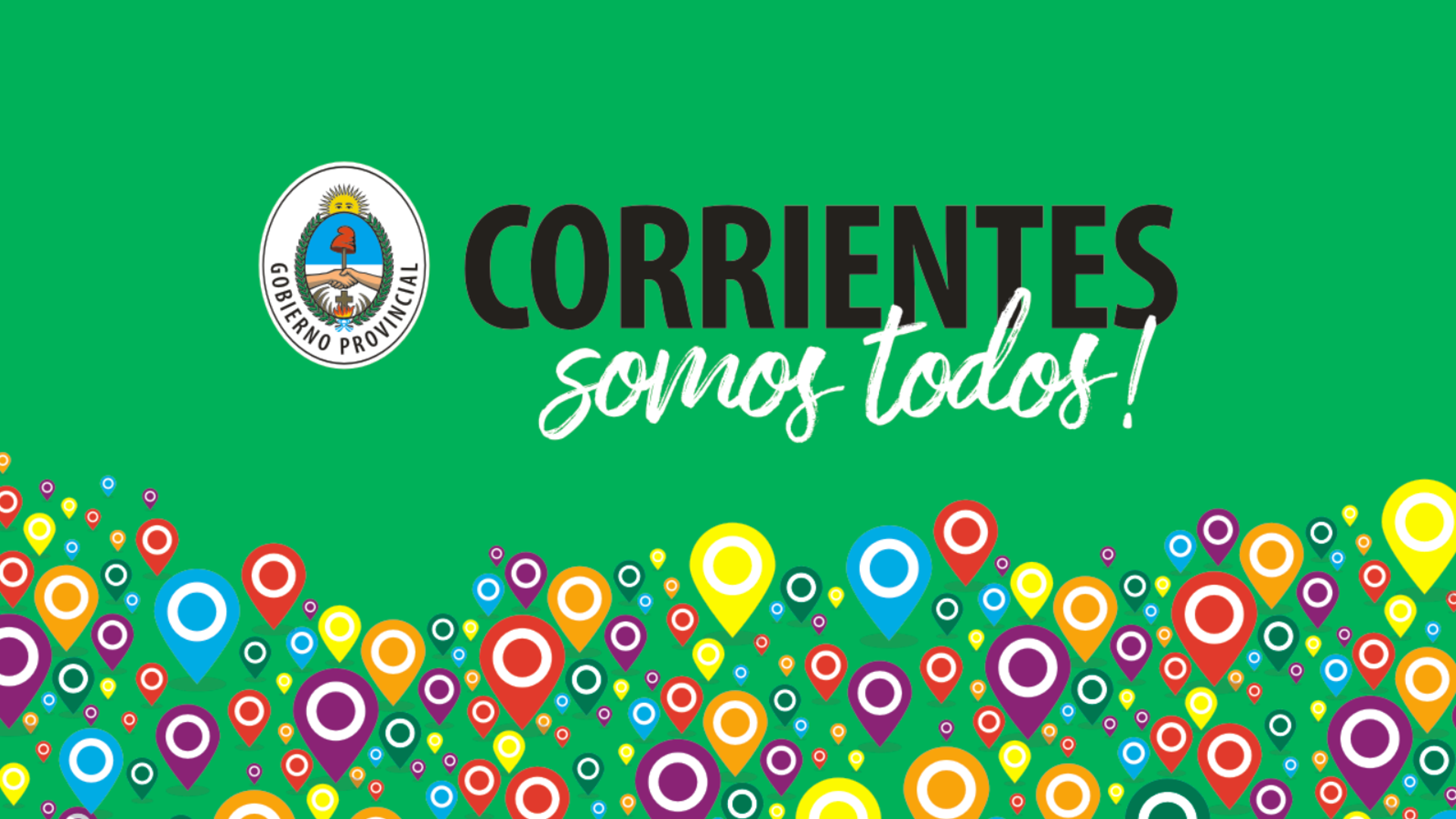 Propuesta Jurisdiccional
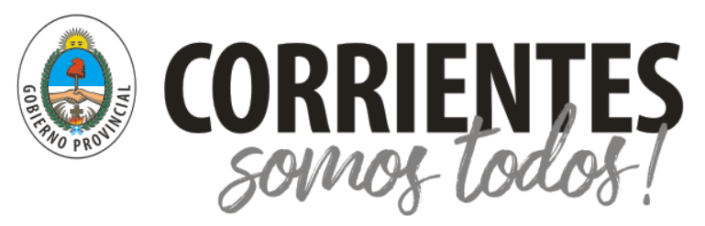 Ministerio de Educación
Dirección de Nivel Superior
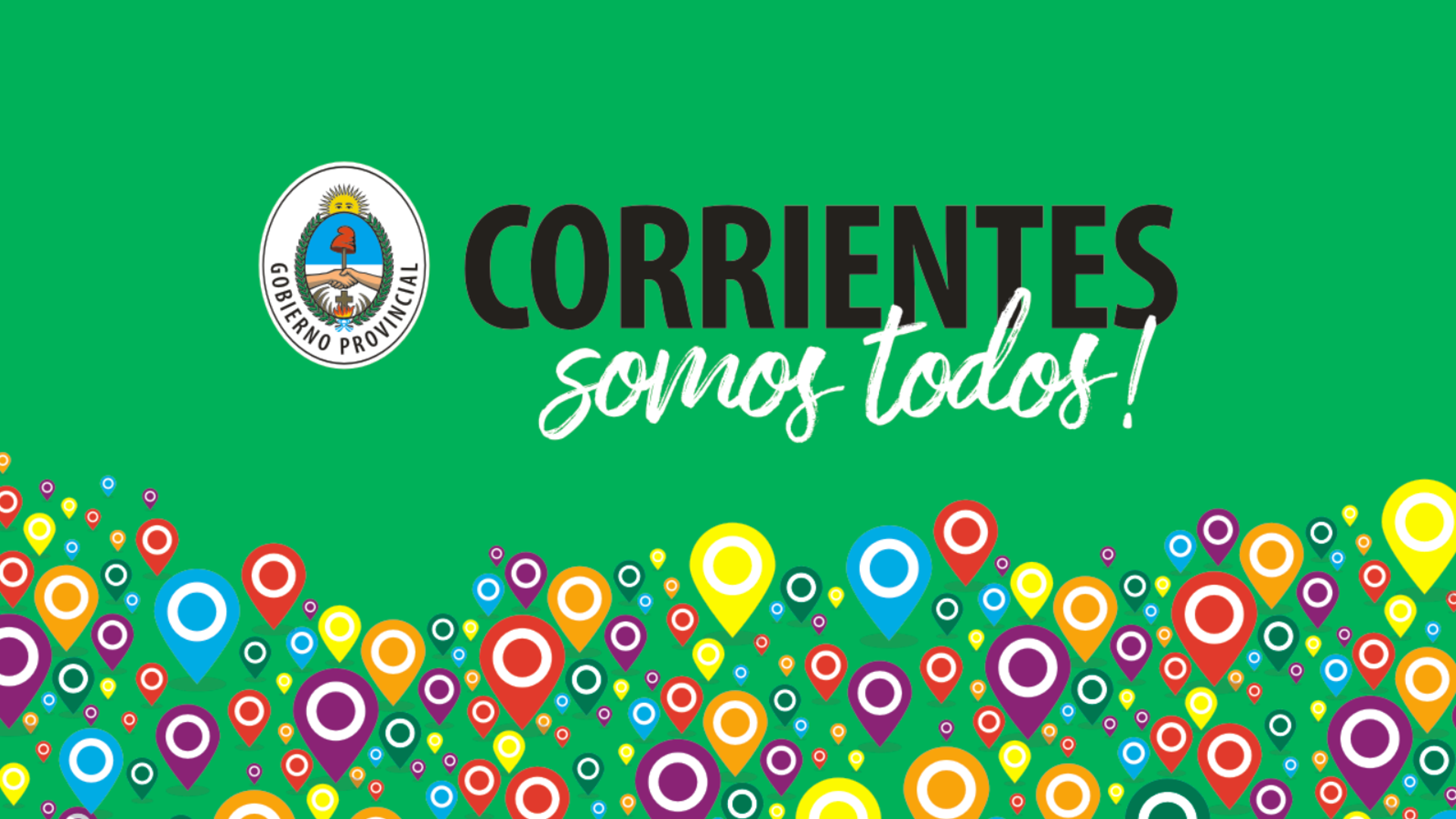 Propuesta Jurisdiccional
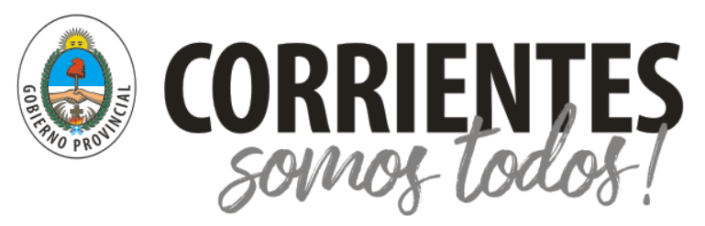 Ministerio de Educación
Dirección de Nivel Superior
Anexo:Carrera:
Anexo:Carrera:
Anexo:Carrera:
Anexo:Carrera:
Anexo:Carrera:
Anexo:Carrera:
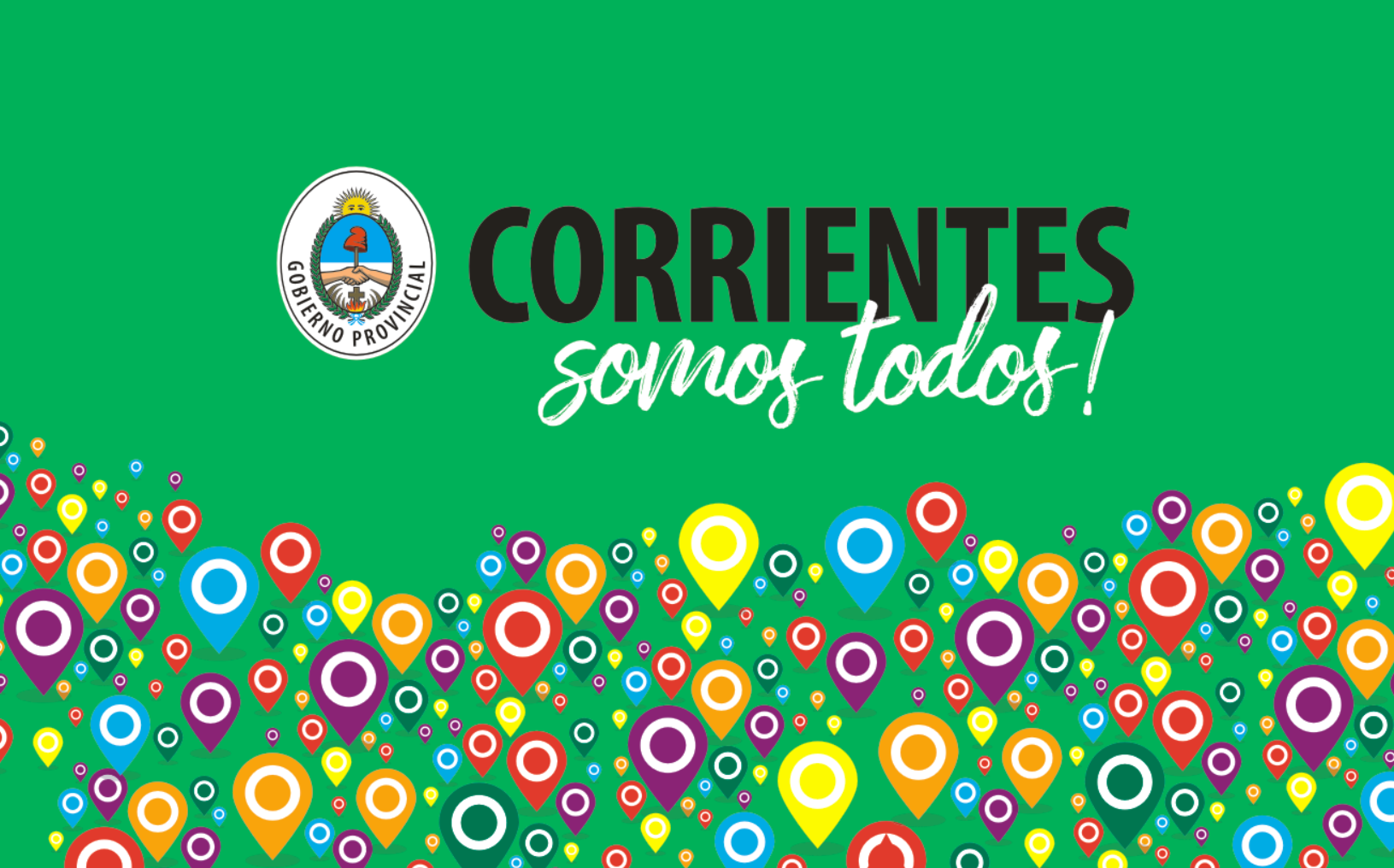